Apvārsnis Eiropa 2. klastera «Kultūra, jaunrade un iekļaujoša sabiedrība» «Dalības paplašināšana un izcilības izplatīšana» aktualitātes
Darja Aksjonova
Nacionālā kontaktpunkta 
Vecāka eksperte
darja.aksjonova@lzp.gov.lv
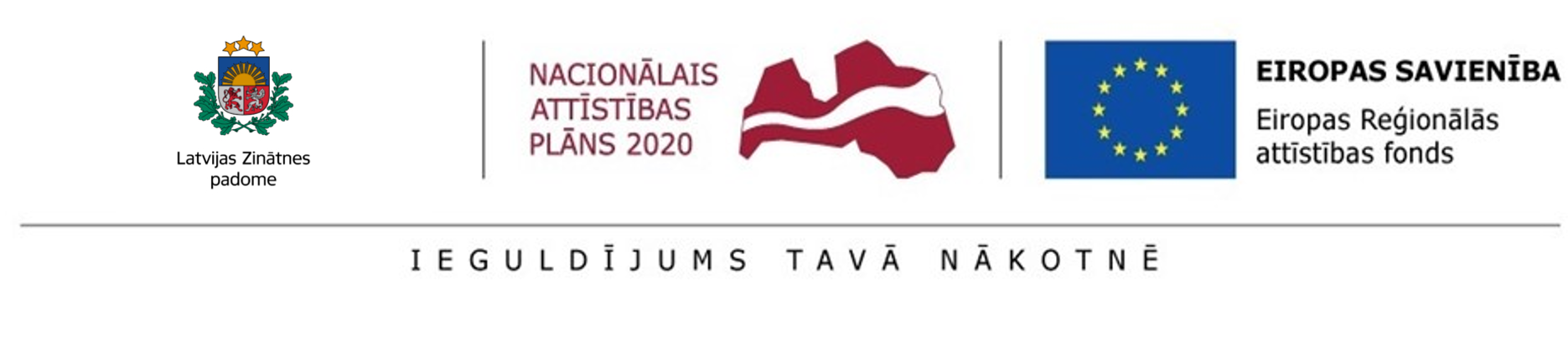 1.1.1. specifiskā atbalsta mērķa "Palielināt Latvijas zinātnisko institūciju pētniecisko un inovatīvo kapacitāti un spēju piesaistīt ārējo finansējumu, ieguldot cilvēkresursos un infrastruktūrā" 1.1.1.5. pasākuma "Atbalsts starptautiskās sadarbības projektiem pētniecībā un inovācijās" 1.kārtas, projekta Nr.1.1.1.5/17/I/001 “Atbalsts starptautiskās sadarbības projektu izstrādei un īstenošanai” ietvaros
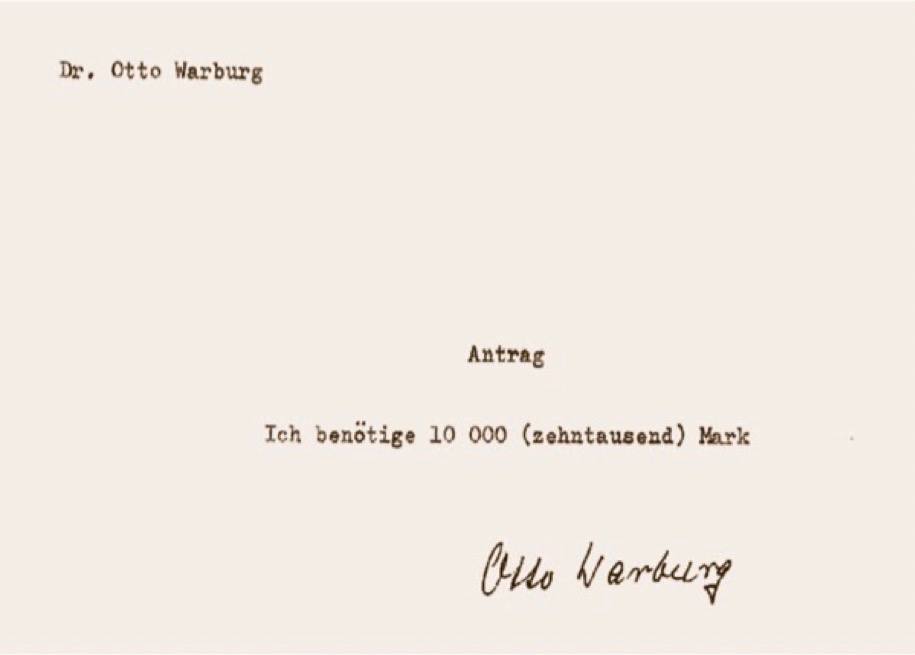 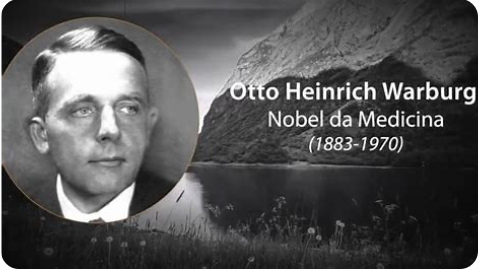 Agrāk
2
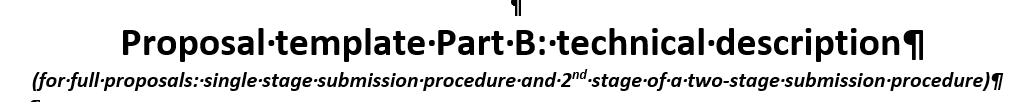 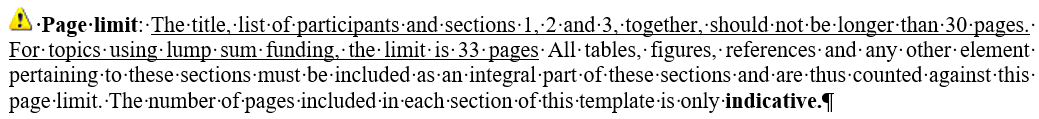 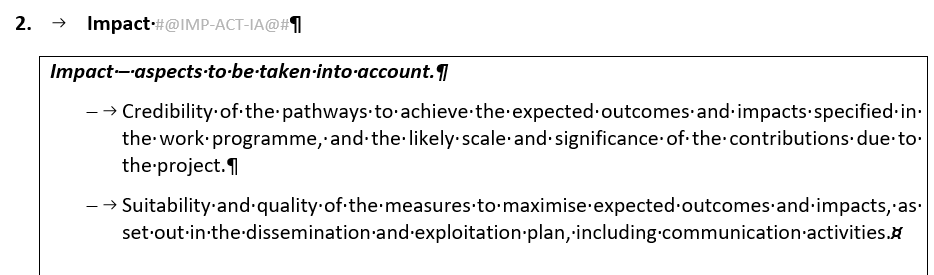 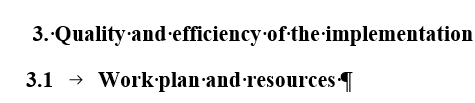 Tagad
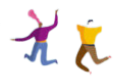 3
APVĀRSNIS EIROPA
WORK PROGRAMMES 2023-2024
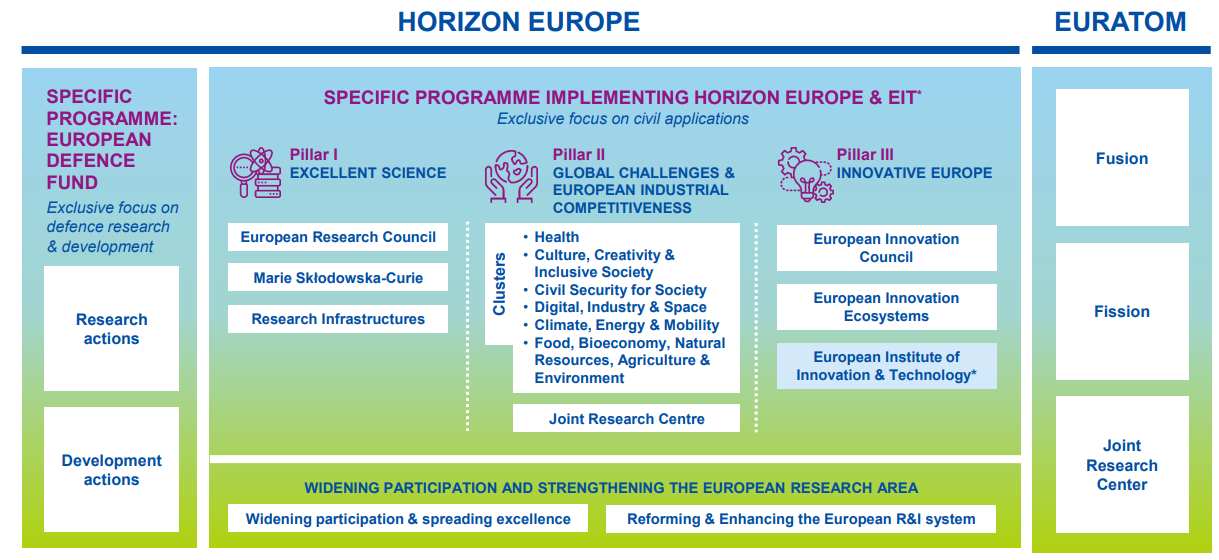 Apvārsnis Eiropa 2. klastera darba programma
informācija: https://research-innovation-community.ec.europa.eu/events/2oQugg5jdh3x8gWvkBREF0/overview
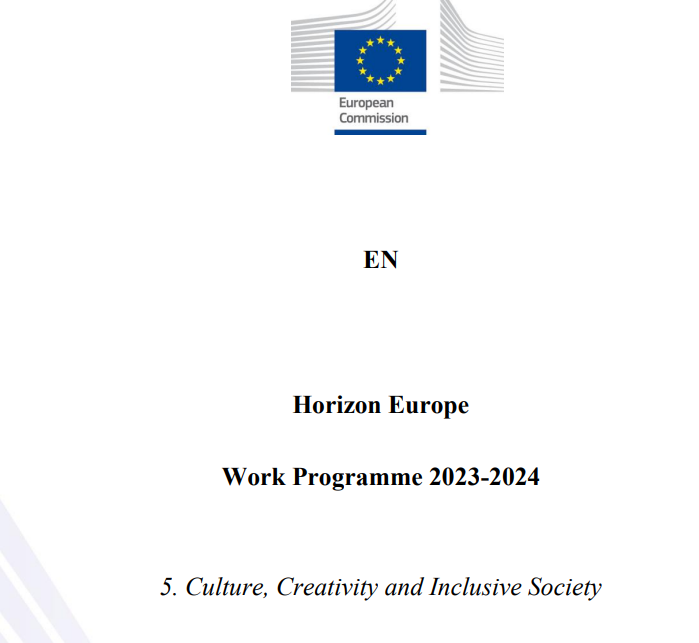 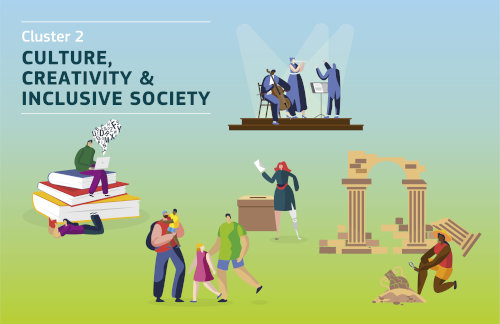 darba programma: https://ec.europa.eu/info/funding-tenders/opportunities/docs/2021-2027/horizon/wp-call/2023-2024/wp-5-culture-creativity-and-inclusive-society_horizon-2023-2024_en.pdf
programmas ceļvedis:
https://ec.europa.eu/info/funding-tenders/opportunities/docs/2021-2027/horizon/guidance/programme-guide_horizon_en.pdf
5
Apvārsnis Eiropa 2. klastera darba programma
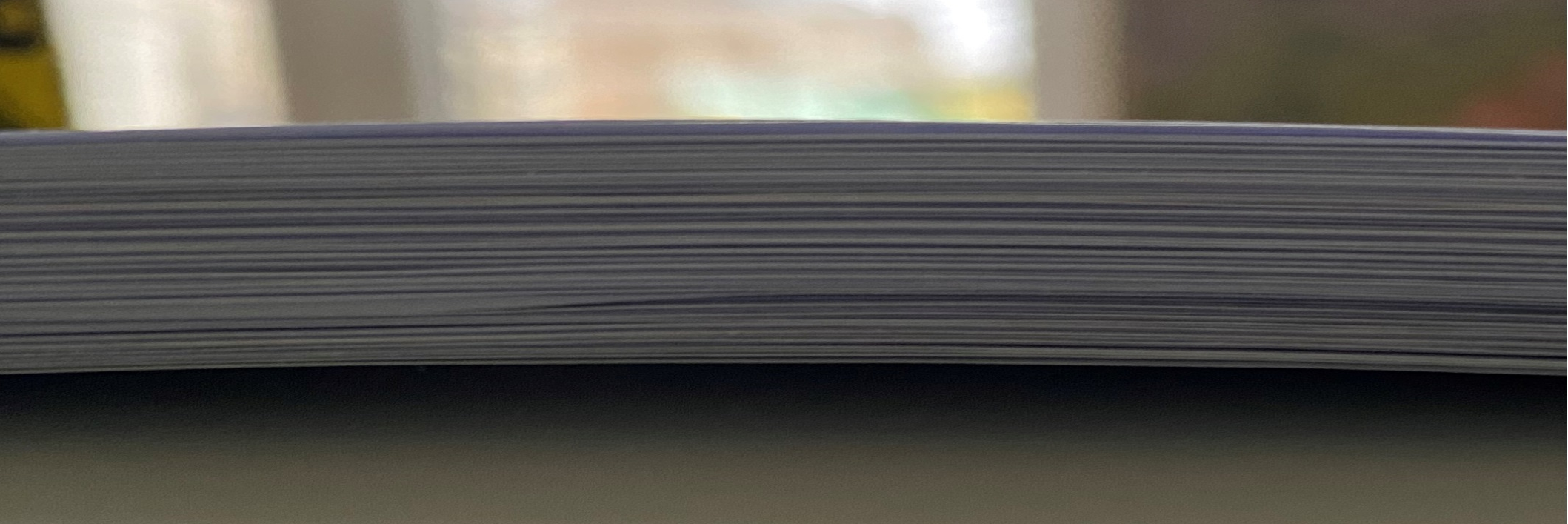 6
Apvārsnis Eiropa 2. klastera darba programma
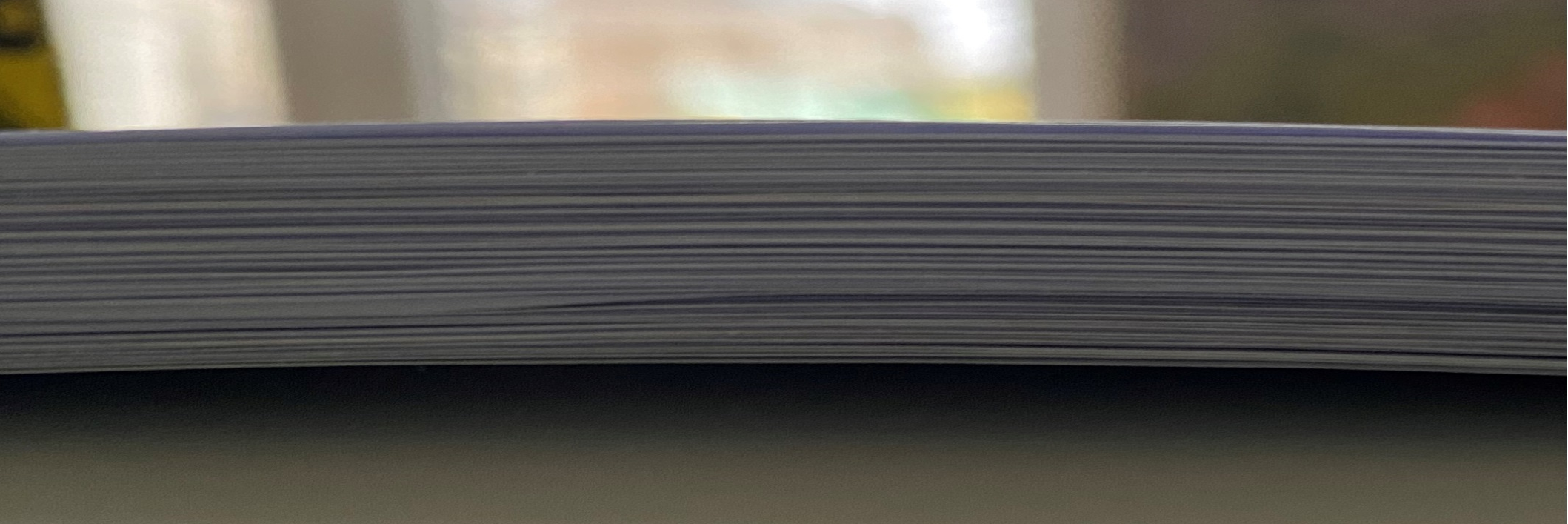 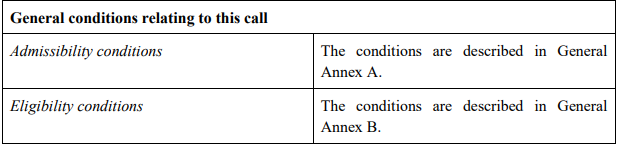 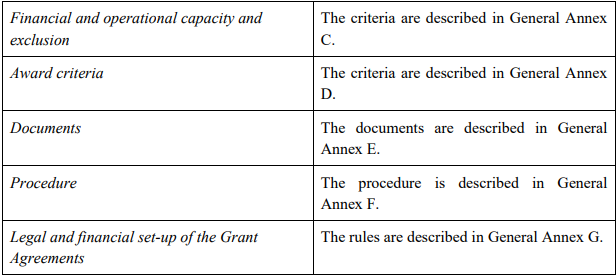 7
Kas jāņem vērā piesakoties top-down projektiem?
Rast risinājumus jau definētām problēmām
Jāņem vērā jau esošus dokumentus un finansētos projektus
Konkurē ar citu dalībnieku piedāvātiem risinājumiem
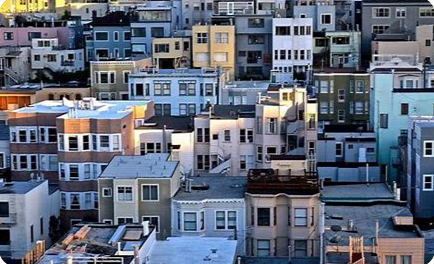 Projektus vērtēs iekš konkursa tēmas aprakstītiem kritērijiem
Sniegt ieteikumus ES politikas veidotajiem
Kas ir sagaidīts ir detalizēti aprakstīts DP
8
Kā un kad lasīt Darba programmu?
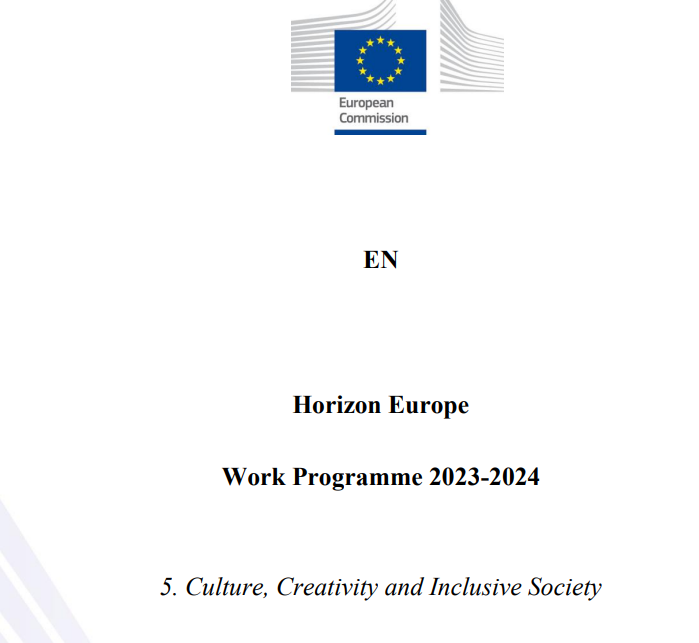 Man ir ideja
Mana pētniecības niša plašāka konkursa, tematikas nozīme
Man ir projekts
9
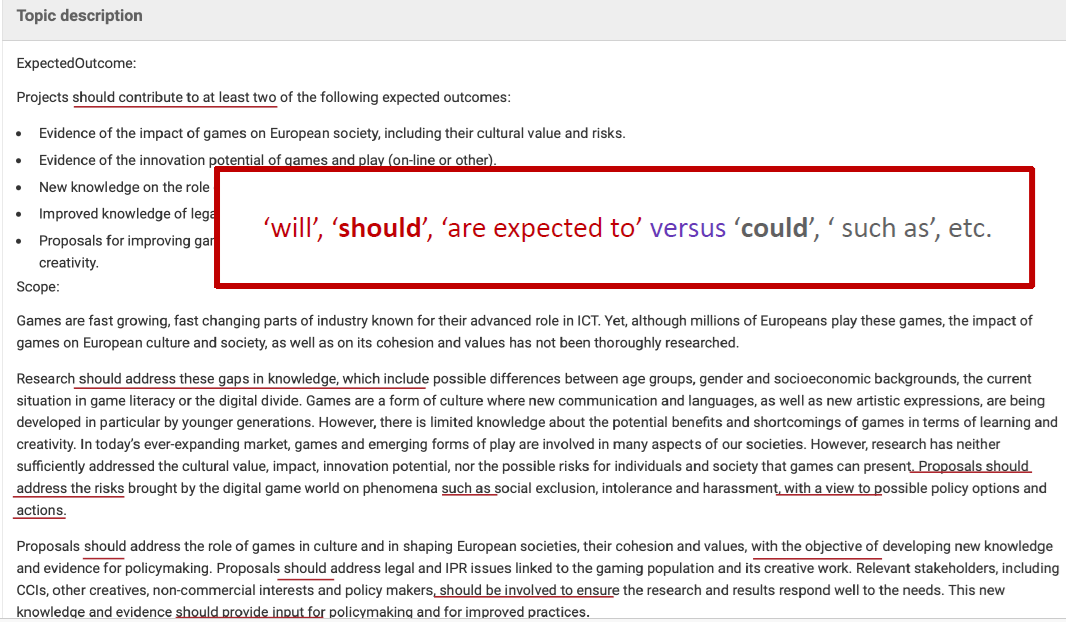 ‘must’ – ‘optional’
Konkurence šogad uz 7.02.2024.
Tika iesniegti 737 priekšlikumi. Patlaban notiek neatkarīgu ekspertu vērtēšana. Finansējums tiks piešķirts 75 projektiem ar kopējo budžetu 256 miljoni eiro.

Demokrātijas: HORIZON-CL2-2024-DEMOCRACY-01 (12 tematikas)

287 projektu pieteikumi - tiks atlasīts 31, kopējais budžets 95 miljoni eiro.
Mantojums: HORIZON-CL2-2024-HERITAGE-01 (5 tematikas) 

178 projektu pieteikumi - tiks atlasīti 15 no tiem, un kopējais budžets būs 65 miljoni eiro.

Transformācijas: HORIZON-CL2-2024-TRANSFORMĀCIJAS-01 (11 atklātās tēmas). 
272 projektu pieteikumi - tiks atlasīti 29, un kopējais budžets būs 96 miljoni eiro.
11
Tematika 1
Demokrātija un pārvaldība
Partnerība 2
Sociālas transformācijas un noturība
Tematika2 
Eiropas kultūras mantojumu un kultūras un radošajām nozarēm
Tematika
 Jaunais Eiropas Bauhaus
2025-2027
Partnerība 1 
- Kultūras mantojums
- Piekrastes kultūras mantojums
Tematika 3 
Inovatīvi pētījumi par sociālajām un ekonomiskajām pārmaiņām
12
«Ingredienti»
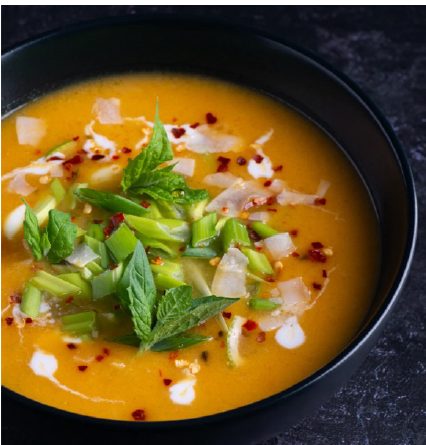 Rezultāts
13
Tematika 1
Pieeja izcīlībai
Tematika 2 
Labāko talantu piesaistīšana un mobilizēšana
Hop on
Excelence hubs
ERA Chairs 
ERA Talents 
ERA Fellowships
Tematika 3 
ES pētniecības un inovācijas sistēmas reformēšana un uzlabošana
14
Hop on facility & ERA Talents s
https://www.youtube.com/watch?v=wdK-P91UtSo
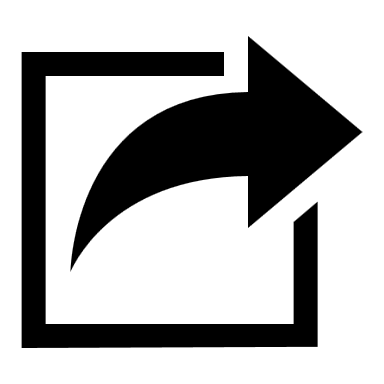 15
Hop on: Projekti kuriem var pieteikties
https://ec.europa.eu/info/funding-tenders/opportunities/portal/screen/opportunities/horizon/hop-on
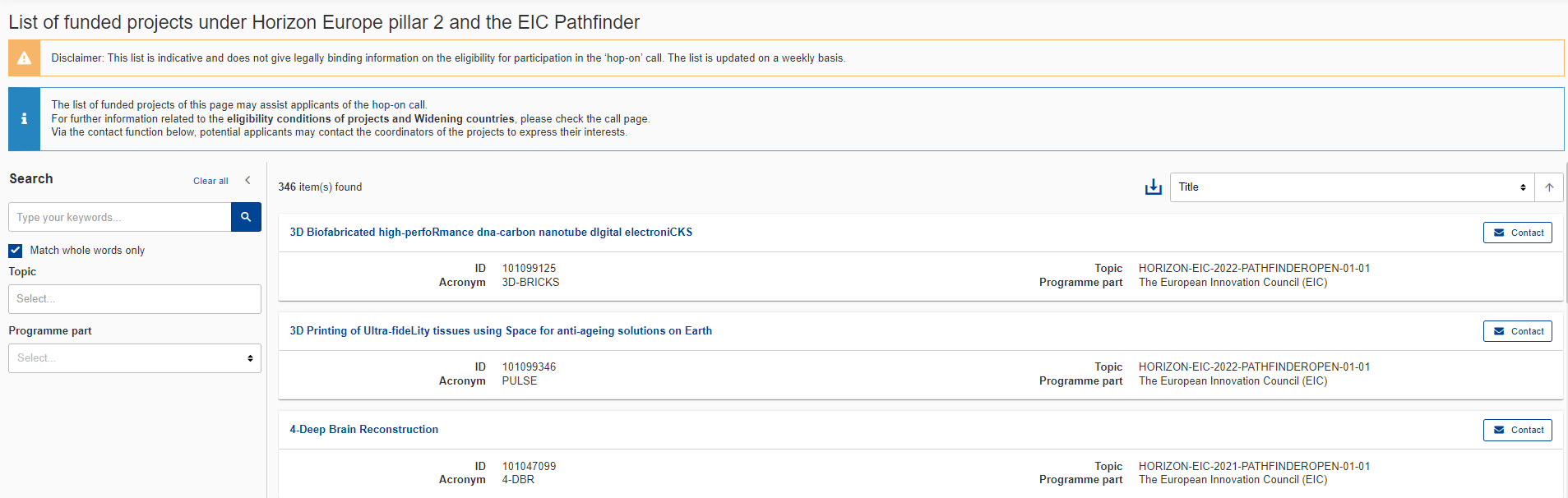 -> Hop-On Facility: 8.lpp ir lapaspušu pieteikums
16
[Speaker Notes: 500 partnerim 
10% no 500 jeb 50K var prasīt koordinators – incresed mng effort

In part A only coordinators and new partner should be mentioned]
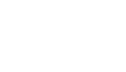 https://www.euraxess.lv
https://www.lzp.gov.lv/lv/pasakumu-informativie-materiali
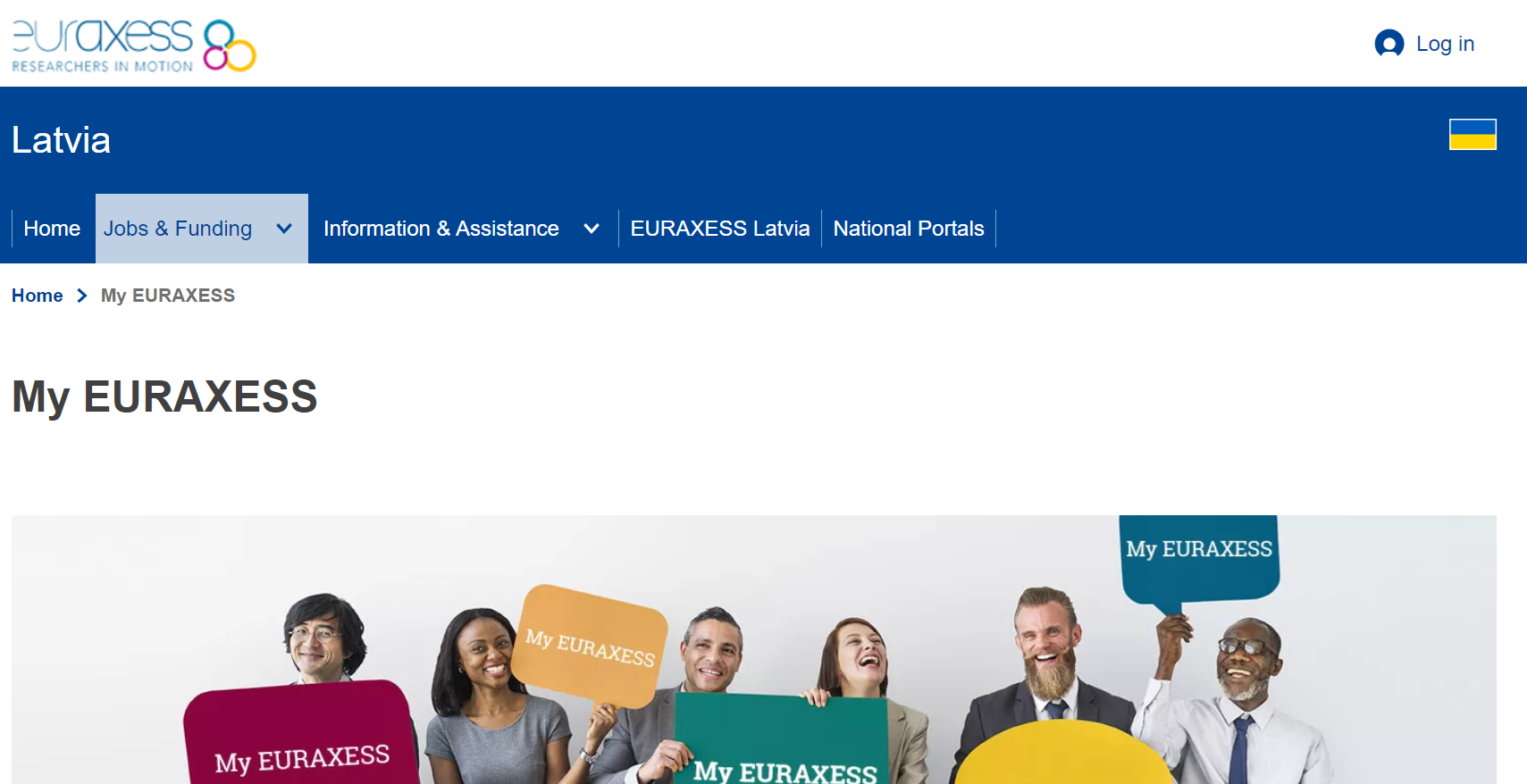 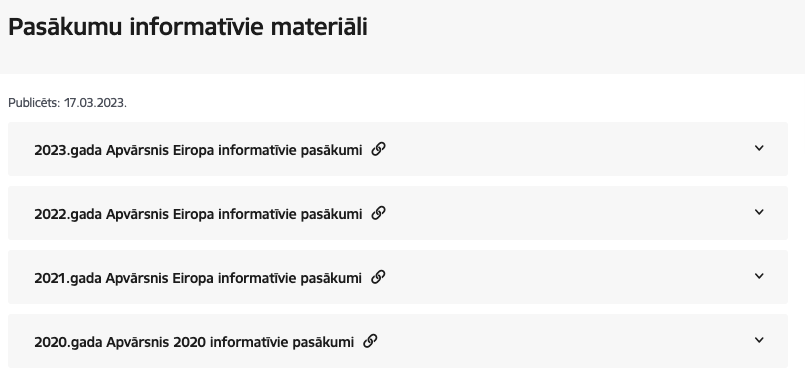 https://www.lzp.gov.lv/lv/atbalstitie-projekti-2
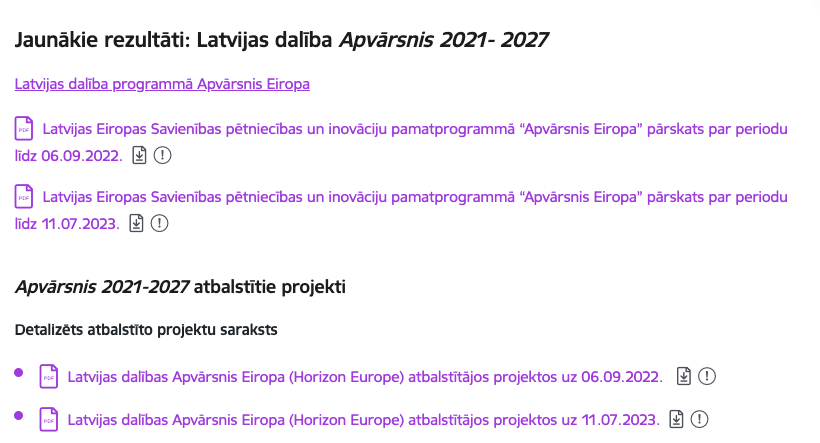 Horizon Europe info day - WIDERA Work Programme 2023-2024, Morning session - YouTube
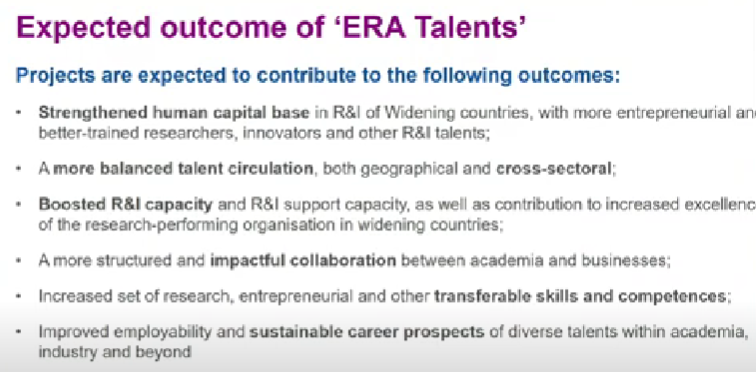 17
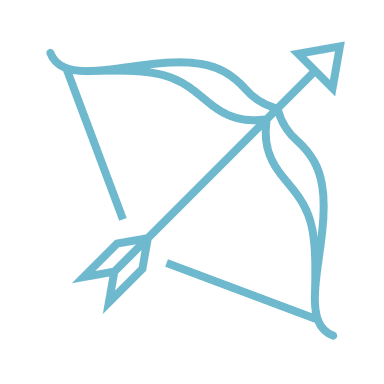 5 Temātiskie habi
Euraxess Startup Hub
Habi tiek definēti kā integrētas platformas tematiskai pārrobežu sadarbībai starp EURAXESS pakalpojumu centriem (ESC) un citām ieinteresētajām personām ārpus EURAXESS tīkla, lai iesaistītu un sniegtu pakalpojumus pētniekiem, pētniecības organizācijām un citiem ESC.
Research Career Beyond Academia
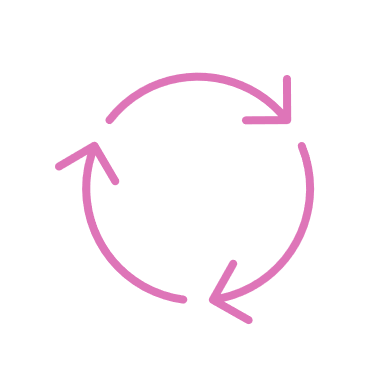 Research Careers in Academia
Supporting Talent Circulation
Euraxess Science 4 Refugees Hub
No DP lasīšanas līdz finansētam projektam
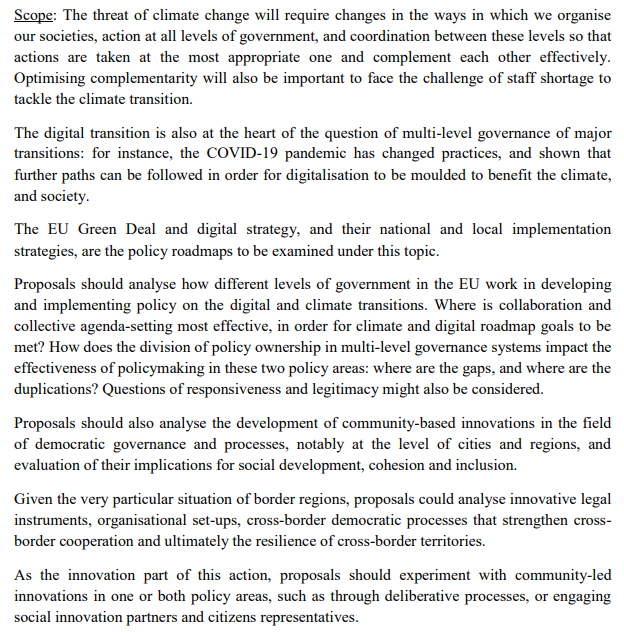 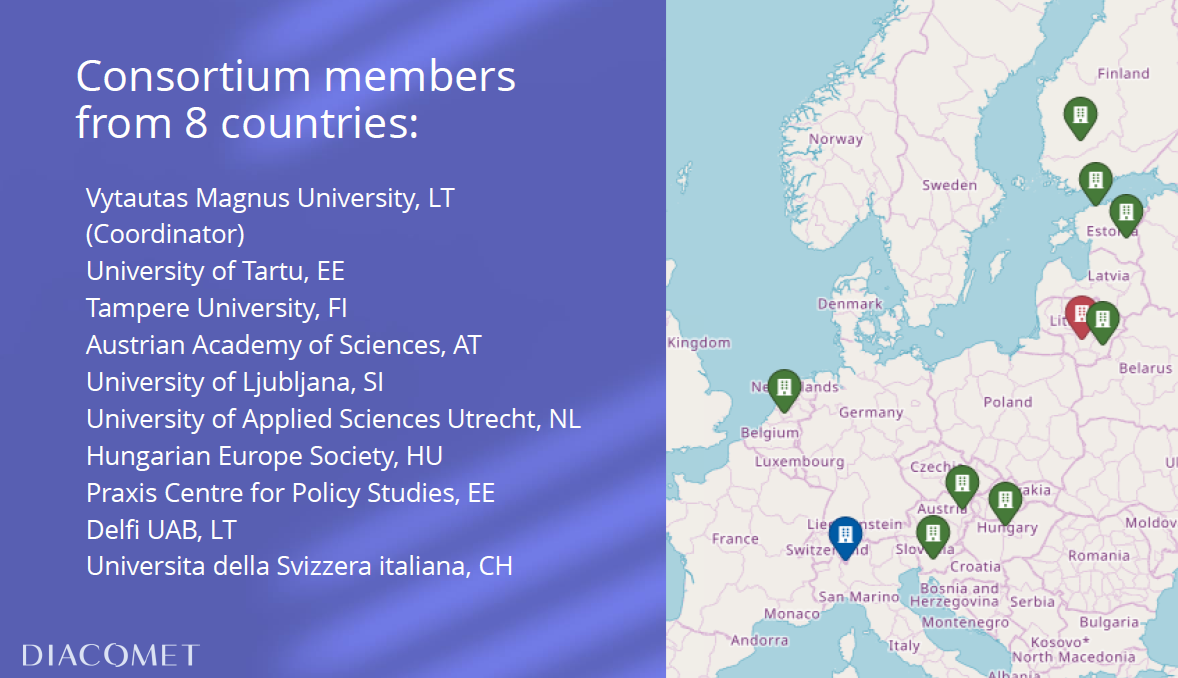 19
Projekta tapšanas soļi
Projekta pieteikuma rakstīšana
Konsorcija meklēšana vai izveide
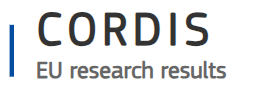 Budžeta plānošana
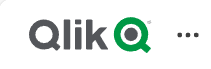 Ideja
Iepriekšējo projektu izpēte
Darba programmas lasīšana
Iesniegšana
Tikšanas un apspriešana ar partneriem un uzdevumu sadalīšana
Ideju ģenerēšana un testēšana
20
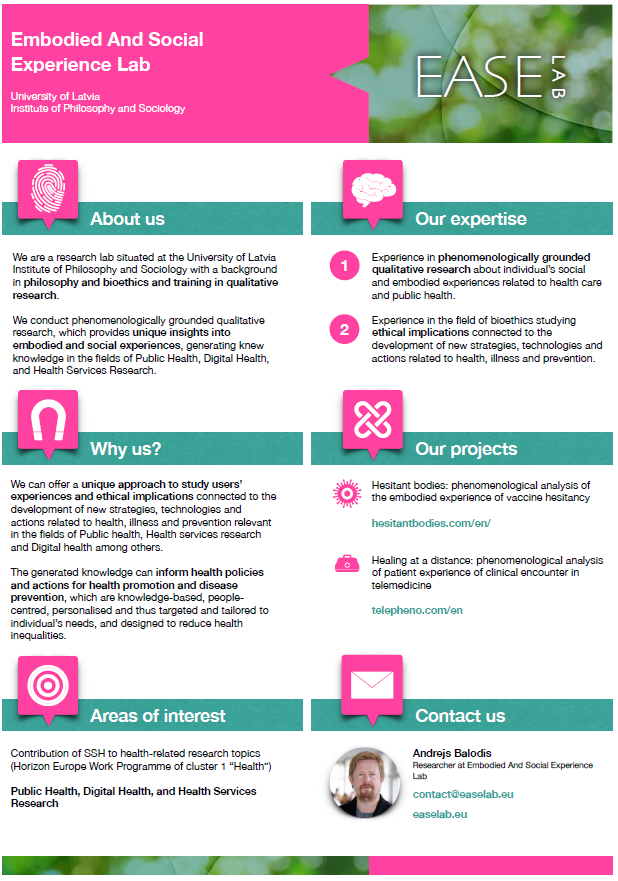 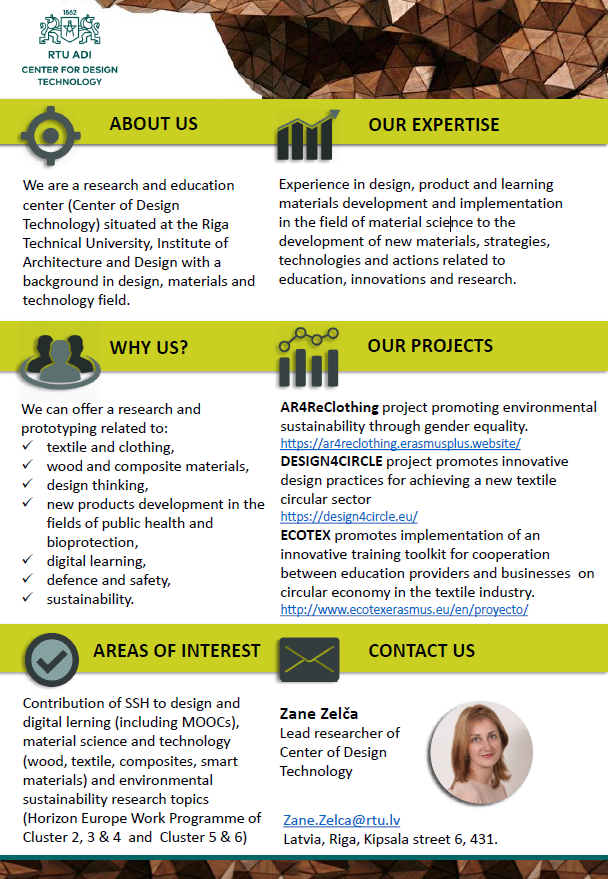 21
Kādu atbalstu sniedz NKP
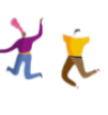 Individuālas konsultācijas;
Atbalsts tīklošanas pasākumiem;
Atbalsts pieredzes apmaiņas vizītes;
Ekspertu datubāzes izmantošanā, lai pārbaudīt savu projekta pieteikumu pirms iesniegšanas.
Info dienas attālināti un klātiene
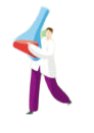 22
Atbalsts ceļošanas izdevumu segšanai
Apvārsnis Eiropa Nacionālais kontaktpunkts aicina pieteikties saņemt atbalstu ceļošanas izdevumu segšanai uz Apvārsnis Eiropa 2.pilāra tīklošanas pasākumiem.
Atbalsts ceļošanas izdevumu segšanai pieejams visiem Zinātniskajā reģistrā reģistrētiem dalībniekiem, kuri vēlas atrast partnerus un/vai prezentēt sava projekta ideju, piedaloties klātienes tīklošanās pasākumos.
Papildus informācija: https://www.lzp.gov.lv/lv/atbalsts-pieteicejiem
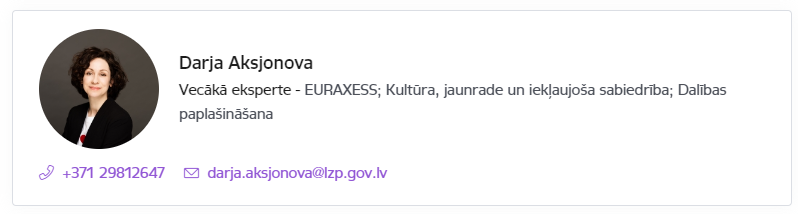 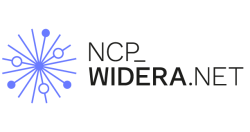 23
Pasākumi:
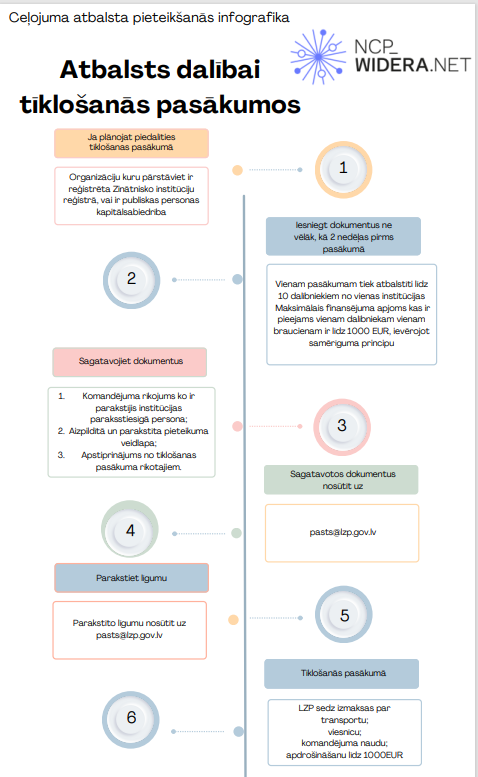 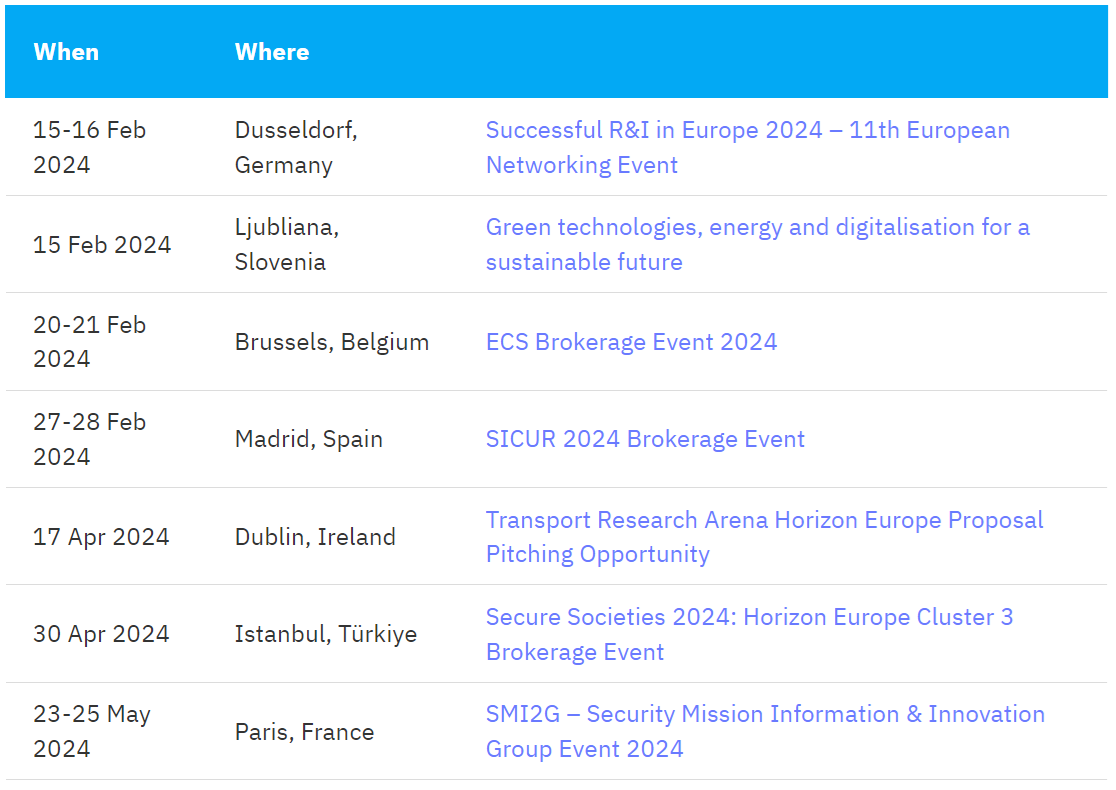 24
Atbalsts pieredzes apmaiņas braucienam
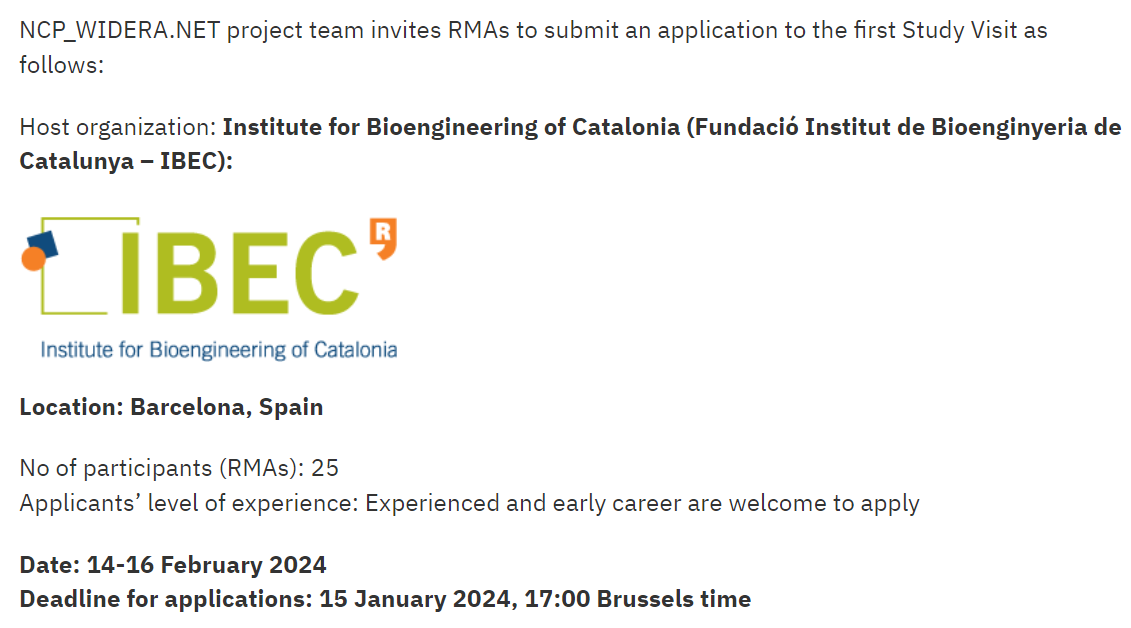 25
Ekspertu datubāze
26
NCP_WIDERA.NET: Materiāli
https://www.ncpwideranet.eu/publications/
27
NCP_WIDERA.NET: Statistika
https://www.ncpwideranet.eu/dashboards/
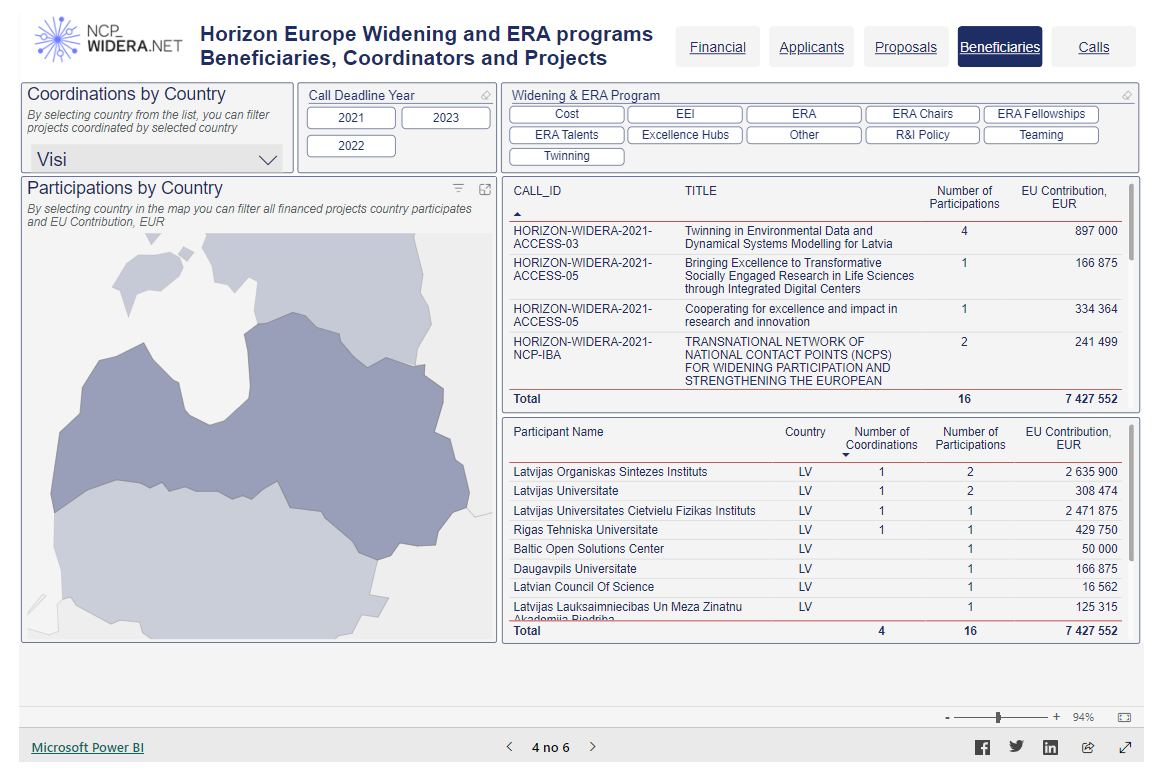 28
https://www.lzp.gov.lv/lv/notikumu-kalendars
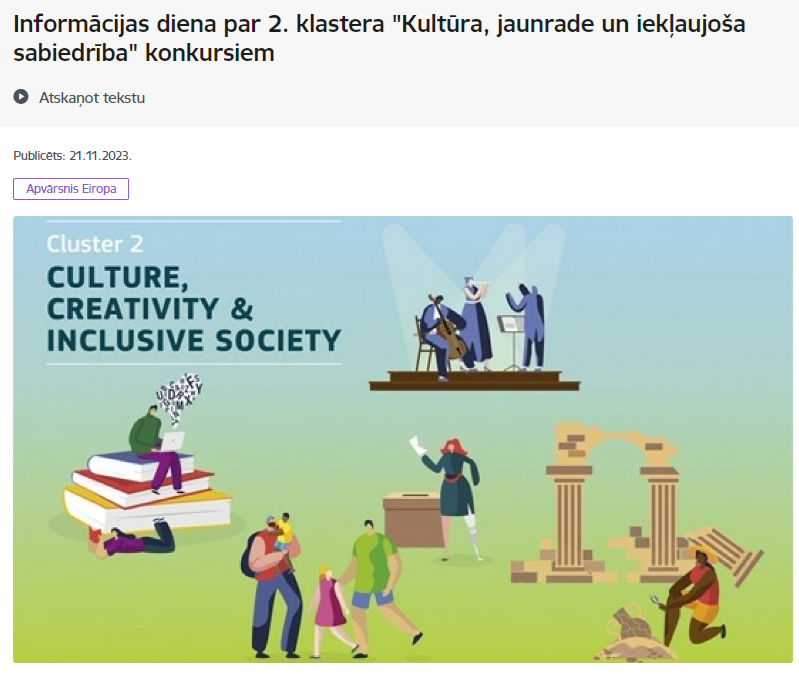 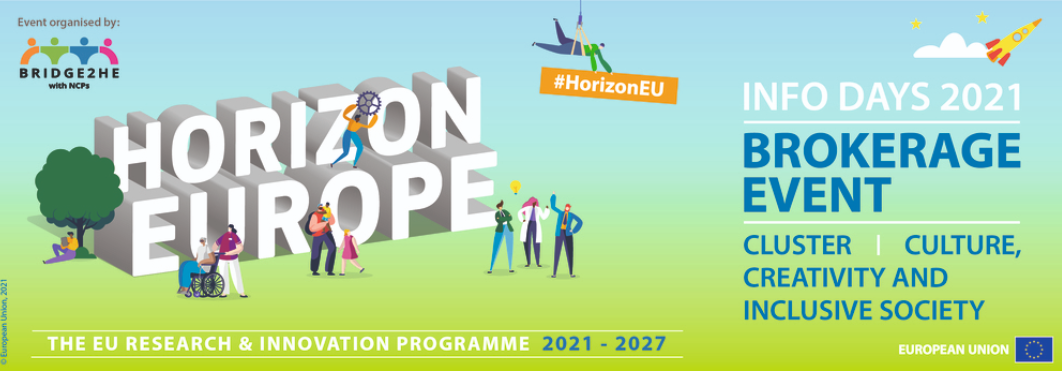 https://www.lzp.gov.lv/lv/atbalstitie-projekti-2
https://www.lzp.gov.lv/lv/pasakumu-informativie-materiali
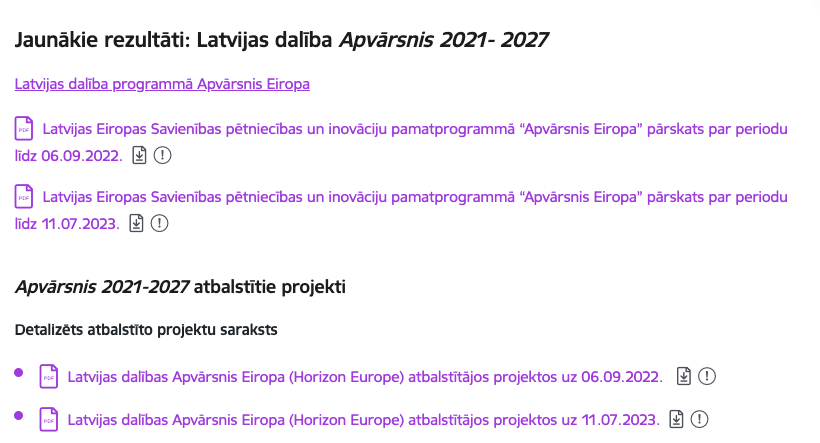 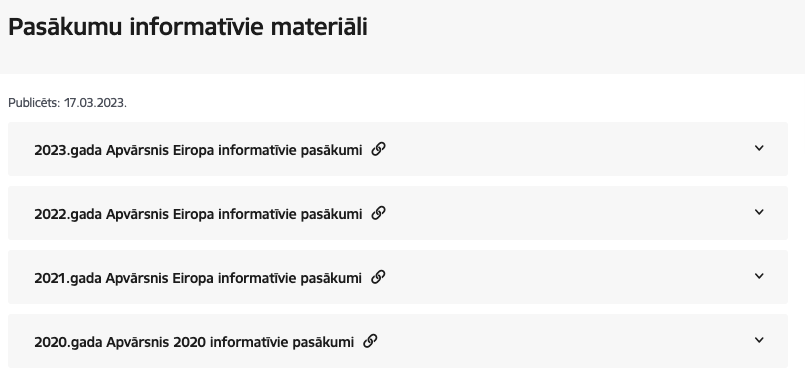 29
Paldies!Jautājumi?
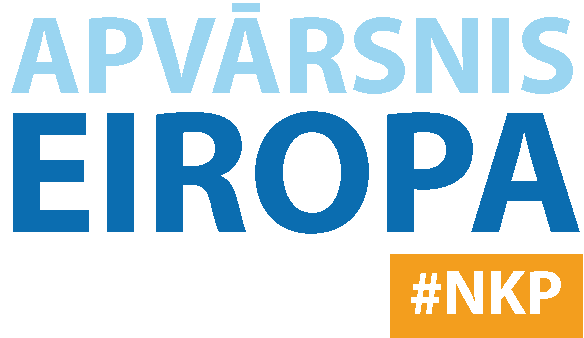 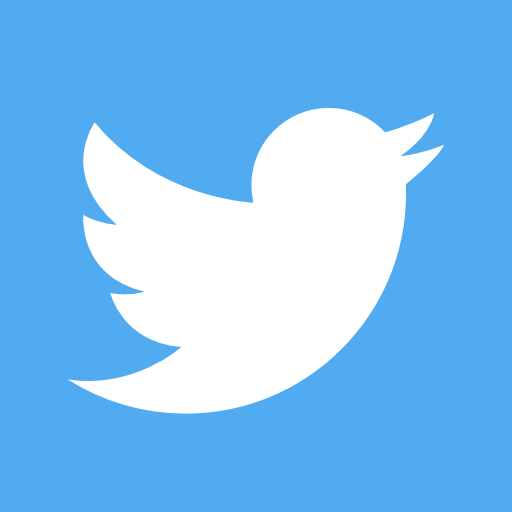 @apvarsnis
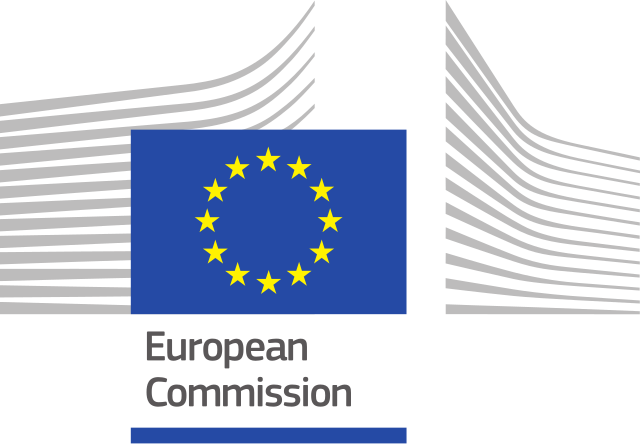 @Apvārsnis EU Latvijas Nacionālais kontaktpunkts - HE NCP LV
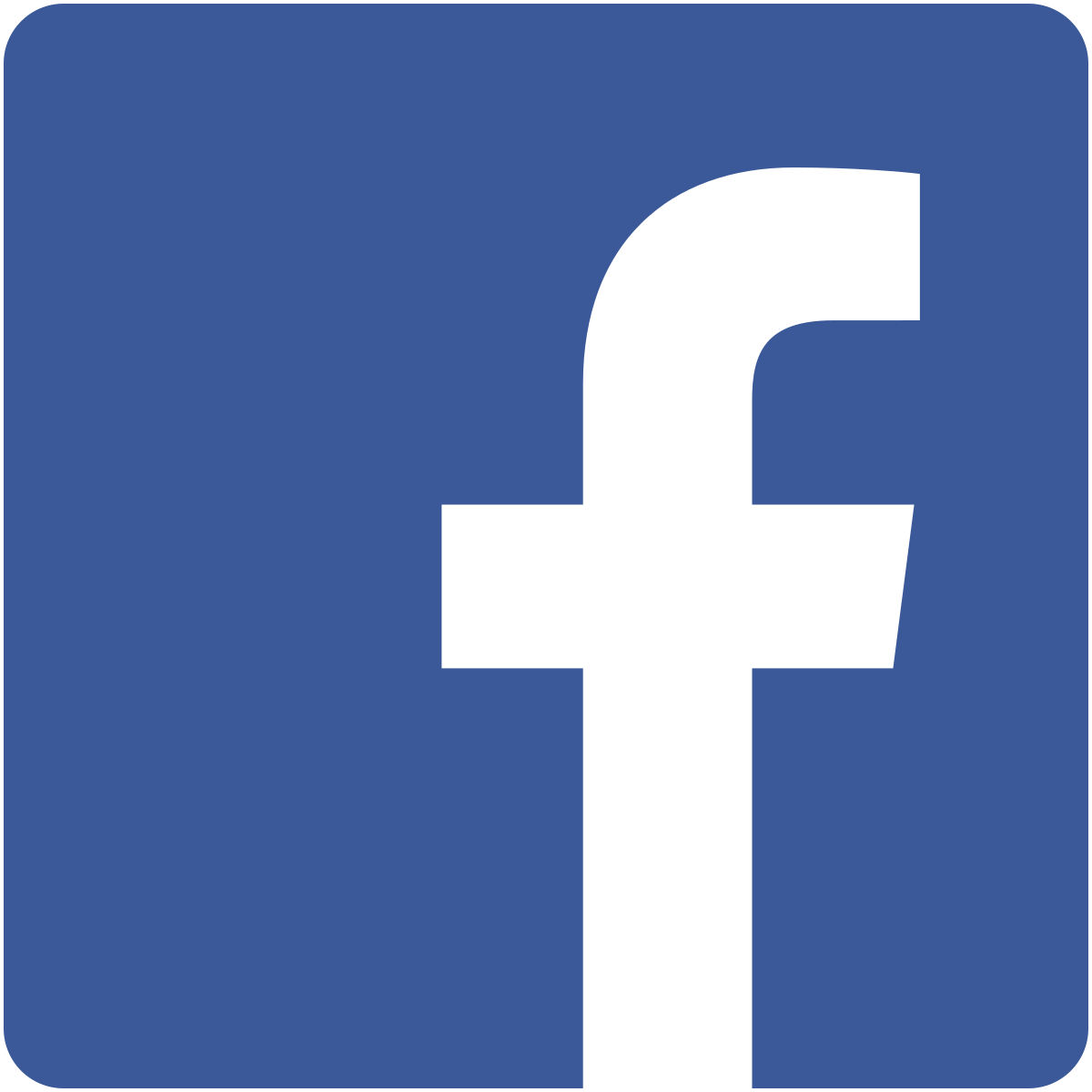 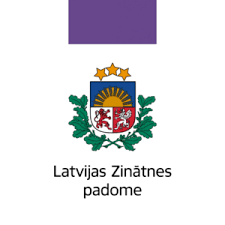 https://www.lzp.gov.lv/lv/apvarsnis-eiropa
Informācijas avots:
30